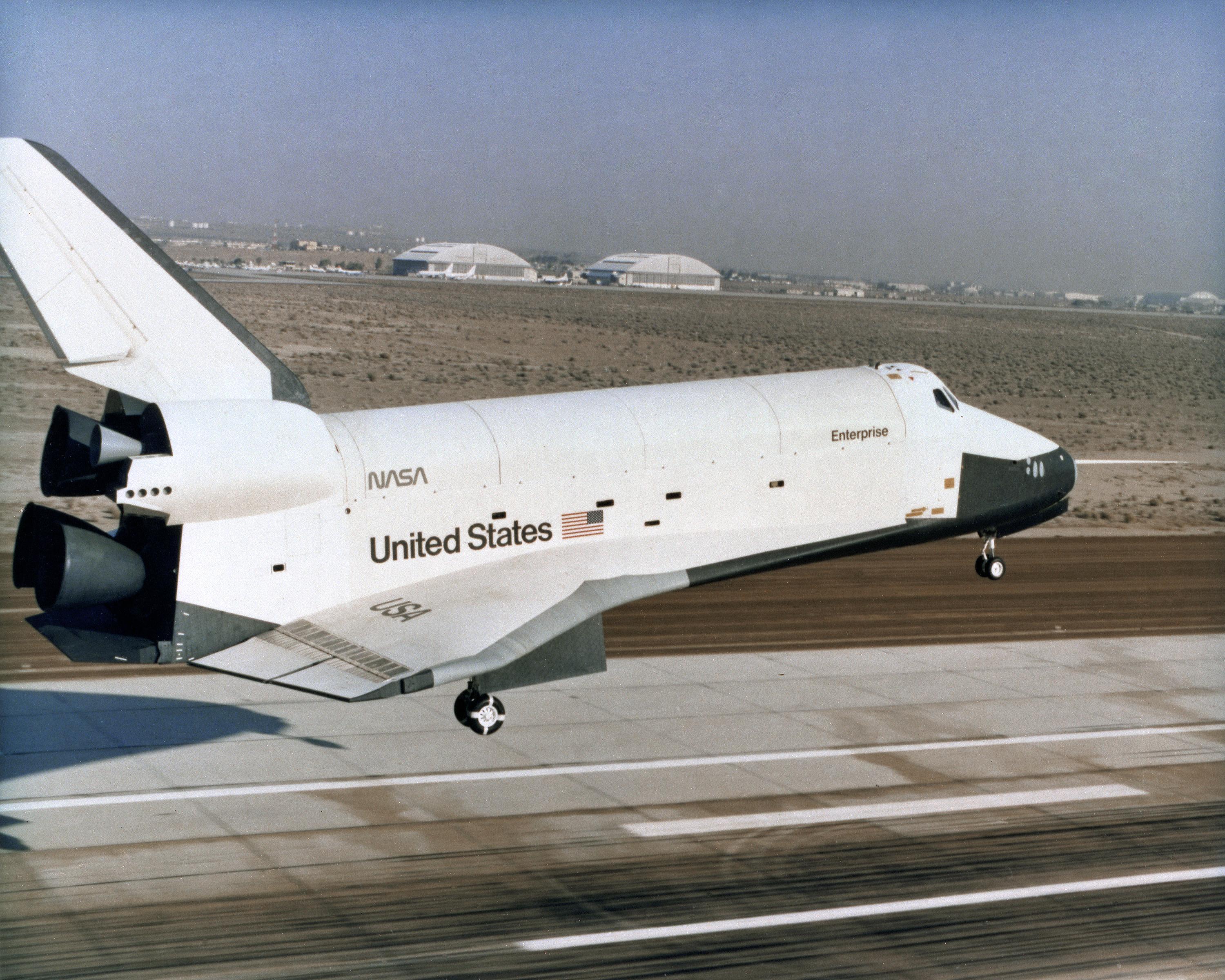 Enterprise
Enterprise
Science

Présenté a  
Daniel blais 

Par  
Enrick Lessard
Msi 1

Esv
 5 février 2020
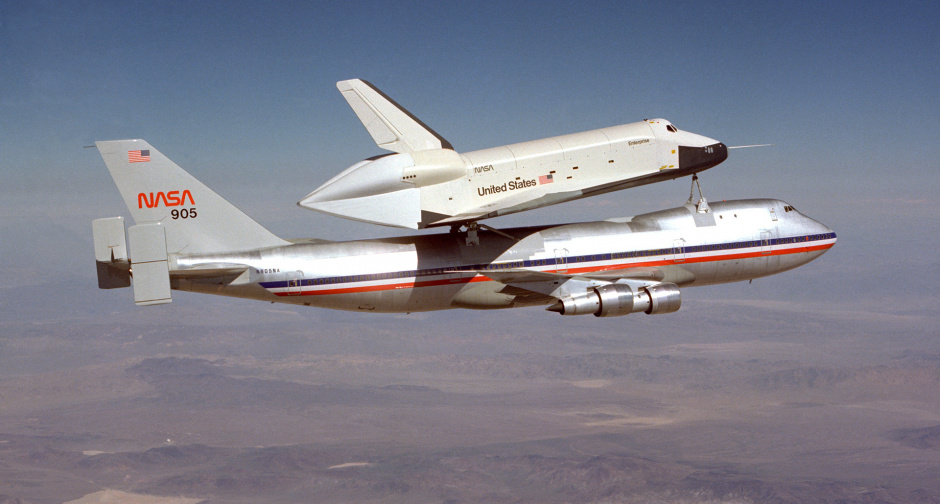 Qui? Quoi?
C’est un planeur qui envoie dans l espace et Navette Spaciale
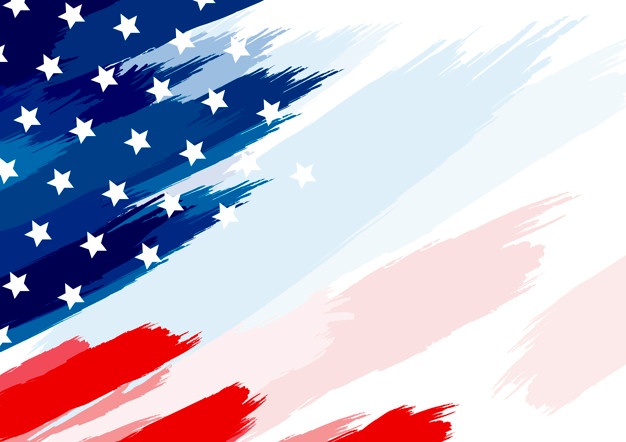 Où?
USA
NASA
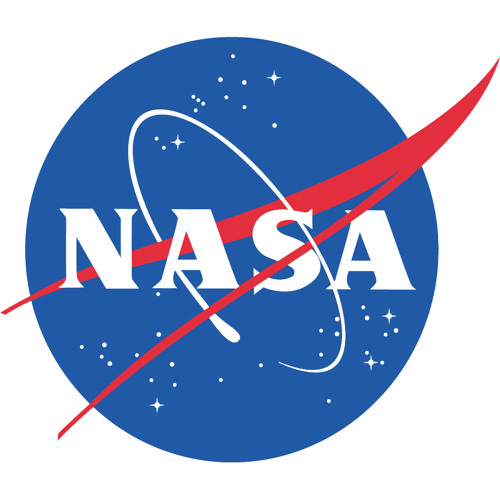 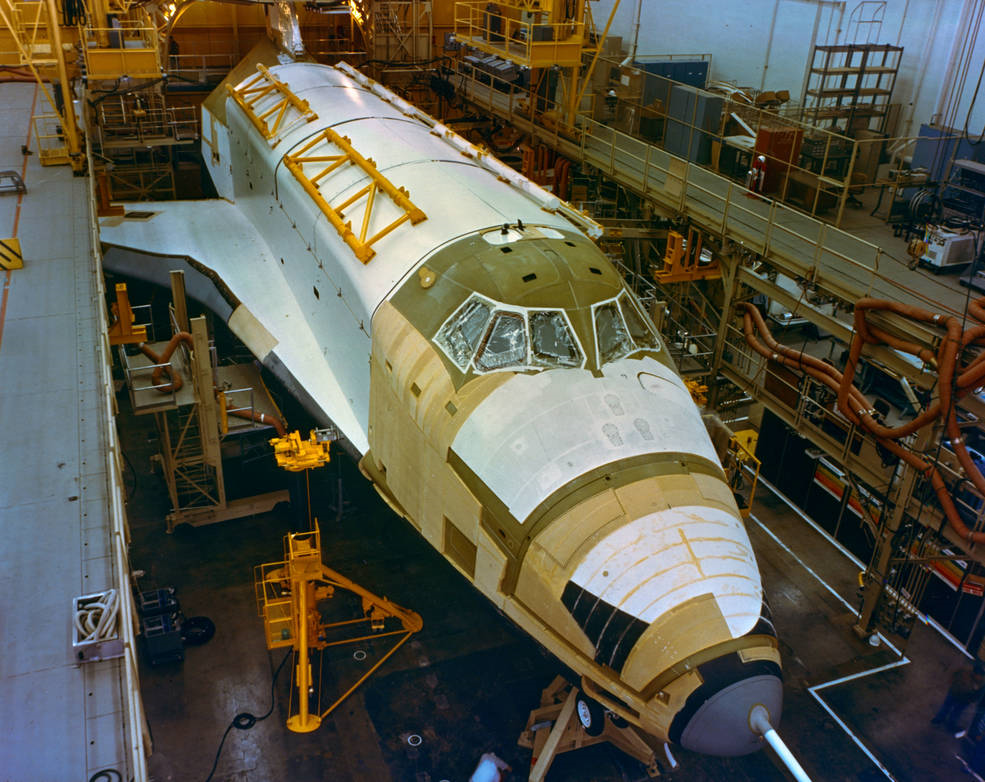 quand
Le 26 juillet 1972, le contrat pour sa fabrication par Rockwell international est attribué. Sa construction commence le 4 juin 1974 et son assemblage se termina le12 mars 1975. Son premier vol eut lieu le 17 juin 1977(il fut retardé d'un jour, la nasa étant en deuil, à la suite du décès de wernher von braun). Son premier vol libre, lui, se déroula le 12 aout 1977, et son dernier le 26 octobre1977. Elle n'a finalement jamais été mise en orbite, étant d'abord utilisée pour faire des tests expérimentaux
A retenir
C’ est les fans de star trek qui votez pour Enterprise
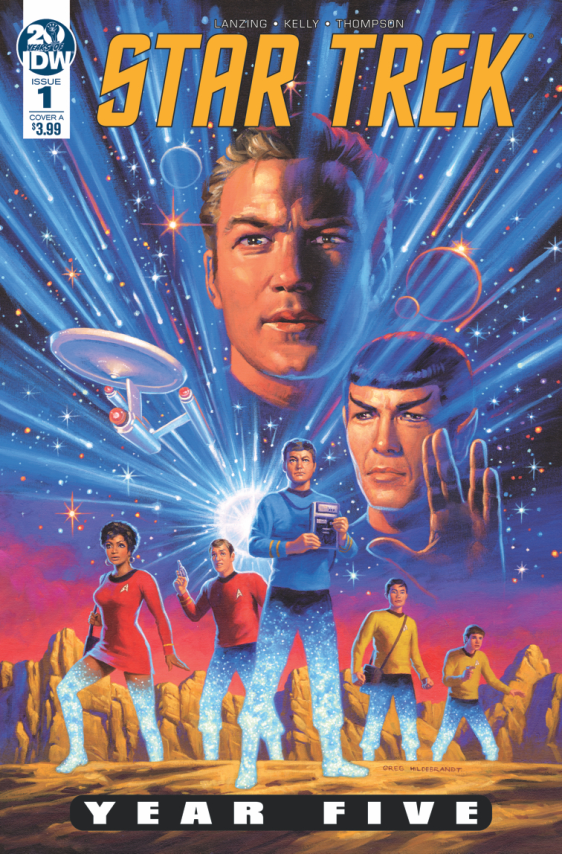